Становлення інтегрованого курсу «Природничі науки»
Засєкіна Тетяна Миколаївна, кандидат педагогічних наук, старший науковий співробітник, заступник директора з науково-експериментальної роботи Інституту педагогіки НАПН України, керівник авторського колективу з розробки програми інтегрованого курсу
Завдання й очікування
Розробити навчальну програму інтегрованого курсу «Людина і природа», бо:
1. Базовим навчальним планом стандарту 2011 року передбачено 3 год. на тиждень на галузь «Природознавство»
2. Щоб було більше часу на профільні предмети, «непрофільні» потрібно інтегрувати.
3. В основній школі закладено базову освіту з природничих предметів (концентрична структура змісту цих предметів)
реальність
Курс називається «Природничі науки» й збільшено кількість годин до 4 год. на тиждень
Розроблено 4 проекти програм
Курс віднесено в статус експериментального.
Які Цілі і завдання курсу?
Інтеграція - це
Інтеграція (від лат. integratio – поєднання, відновлення) – об’єднання в єдине ціле раніше розрізнених частин та елементів системи на основі їх взаємозалежності і взаємодоповнюваності
У Великому тлумачному словнику сучасної української мови подано універсальне тлумачення поняття інтеграція – «доцільне об’єднання та координація дій різних частин цілісної системи".
Як можна ІНТЕГРувати
ВСЕРЕДИНІ ПРЕДМЕТУ

МІЖ ПРЕДМЕТАМИ

У ПРАКТИЧНИХ ВИДАХ ДІЯЛЬНОСТІ
Технарі vs гуманітарії
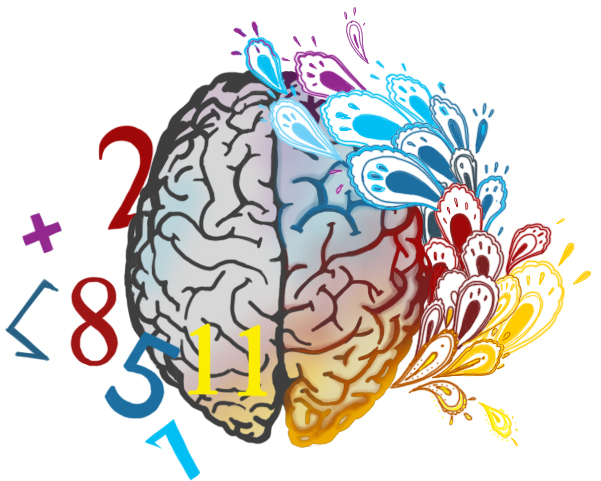 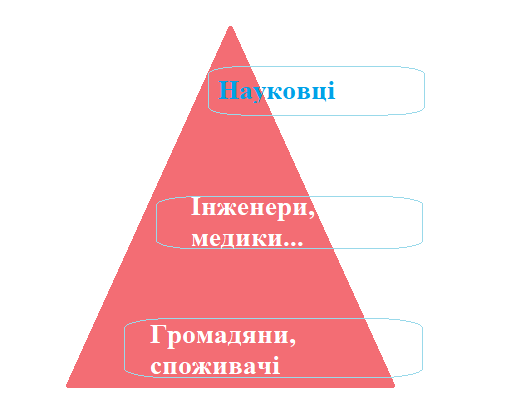 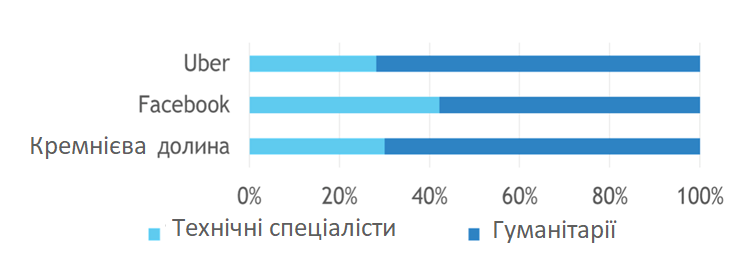 Нормативна база
Впровадження курсу передбачено Типовою освітньою програмою
Призначено для класів гуманітарного, мистецького, спортивного профілів
Експериментальне впровадження нормується окремим наказом МОН
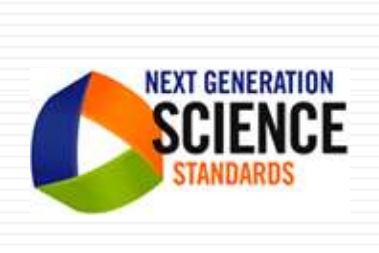 США Європа Азія
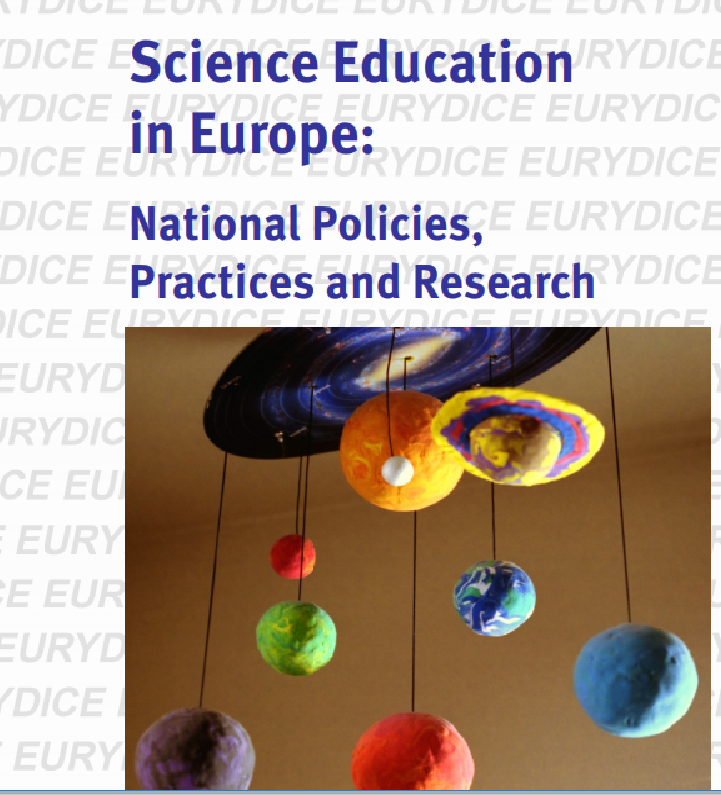 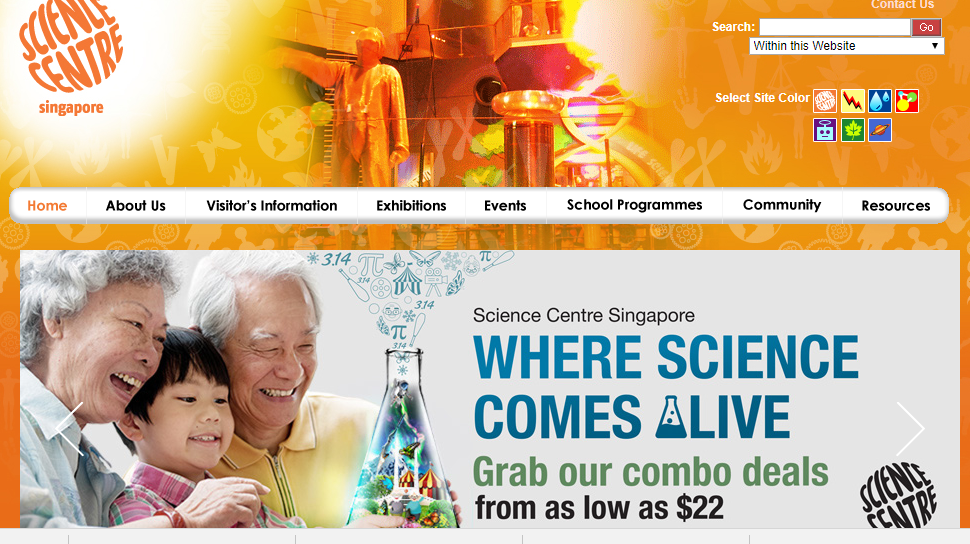 Навчальні програми
проект 1 – «Природничі науки» для 10-11 класів гуманітарного профілю загальноосвітніх навчальних закладів. Інтегрований курс.          (авт. Дьоміна І. О., Задоянний В. А., Костик С. І.); 
проект 2 – «Природничі науки» 10-11 клас. Інтегрований курс.            (авт. Засєкіна Т. М., Буняк М. М., Бухтіяров В. К., Григорович О. В.,         Капіруліна С. Л., Козленко О. Г., Нюкало Т. Г., Семененко І. Б., Сокол Т. К., Шабанов Д. А., Шагієва Р. Р.);
проект 3 – «Природничі науки. Минуле, сучасне та можливе майбутнє людства і біосфери» для 10-11 класів (авт. Шабанов Д .А., Козленко О. Г.);
проект 4 – «Природознавство» 10-11 класи. (авт. Ільченко В. Р.,       Булава Л. М., Гринюк О. С., Гуз К. Ж., Ільченко О. Г., Коваленко В. С.,                  Ляшенко А. Х.).
ТЕМА ЕКСПЕРИМЕНТУ  «Розроблення і впровадження навчально-методичного забезпечення інтегрованого курсу «Природничі науки» для 10-11 класів закладів загальної середньої освіти»
Завдання експерименту
Етапи експерименту
наукове обґрунтування дидактичних засад створення навчально-методичного забезпечення інтегрованих курсів;
проектування і розроблення навчально-методичного забезпечення інтегрованих курсів;
підготовка вчителів до впровадження курсу в освітню практику;
здійснення експериментального навчання; 
забезпечення наставницької підтримки вчителів експериментальних закладів освіти;
моніторинг ефективності результатів експерименту;
узагальнення результатів експериментального навчання, коригування навчально-методичного забезпечення інтегрованого курсу;
інформування педагогічної спільноти і громадськості про хід та результати експерименту.
І. Організаційно-підготовчий серпень 2018 р.
ІI. Формувальний етап 
   (вересень 2018 р. – травень 2021 р.)
IІІ. Узагальнювальний етап 
   (червень – жовтень 2022 р.)
База експерименту
141 заклад загальної середньої освіти
Інститут педагогіки НАПН України; 
інститути післядипломної педагогічної освіти,
Тернопільський національний педагогічний університет імені Володимира Гнатюка.
Завдання курсу
На якісному й доступному рівні сформувати цілісну наукову картину світу
Забезпечити методологією наукових досліджень
Показати прикладний характер природничих наук
Навчально-методичне забезпечення
проект 2 – «Природничі науки» 10-11 клас. Інтегрований курс.            
(авт. Засєкіна Т. М., Буняк М. М., Бухтіяров В. К., Григорович О. В.,         Капіруліна С. Л., Козленко О. Г., Нюкало Т. Г., Семененко І. Б., Сокол Т. К., Шабанов Д. А., Шагієва Р. Р.)
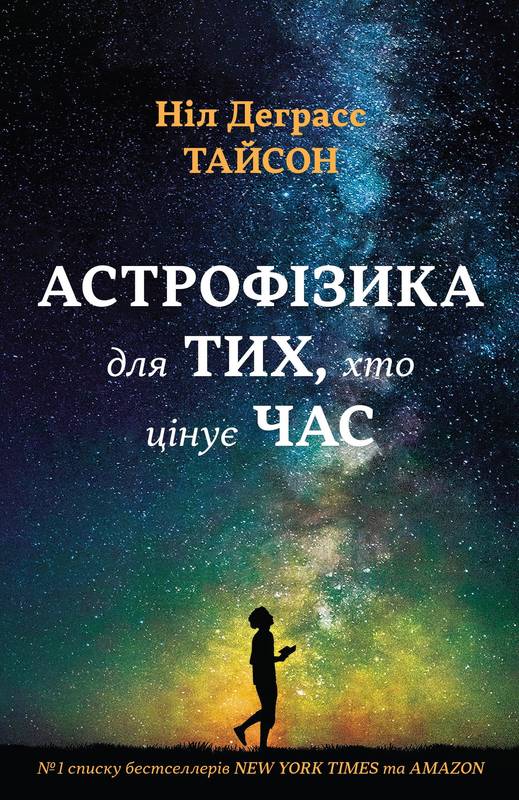 Науково-популярна Література, САЙТИ
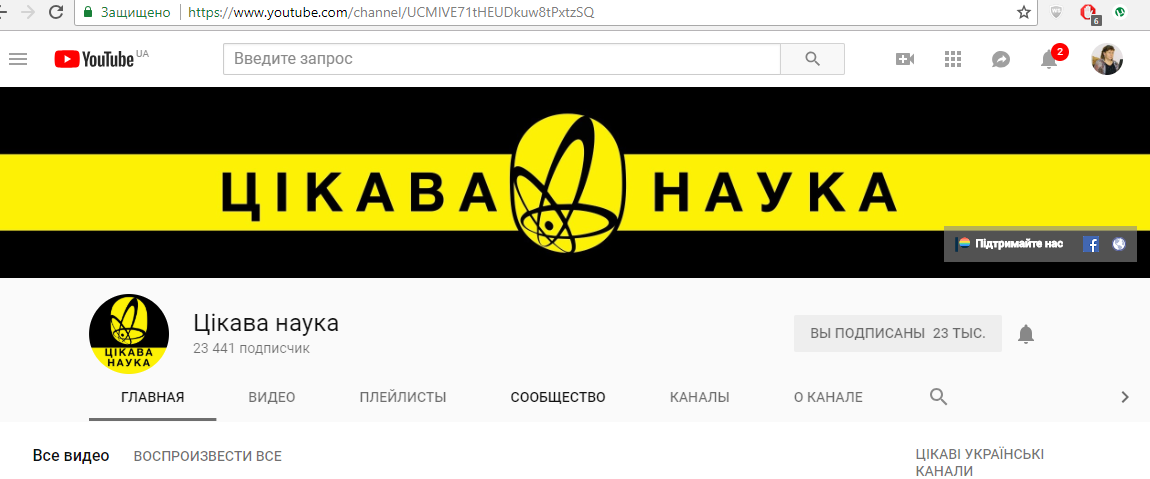 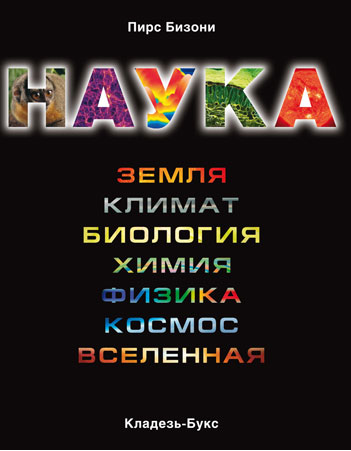 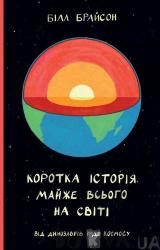 https://batrachos.com/sciense_library
http://www.orioncentr.com.ua
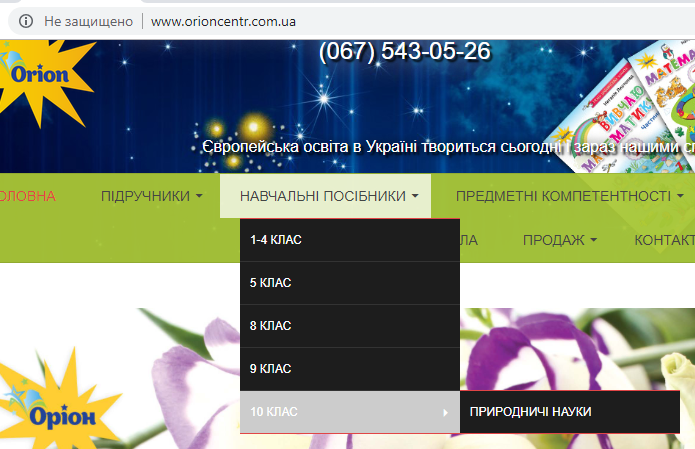 ПРИНЦИПИ ПОБУДОВИ КУРСУ
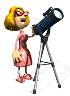 1. Базується на знаннях, отриманих на уроках біології, географії фізики, хімії в основній школі
З точки зору астронома , 

біолога ,          географа , 

фізика ,         хіміка . 

з точки зору потреб і стану: людини, суспільства і навколишнього середовища
 
з еволюційної точки зору:  минуле, сучасне, майбутнє.
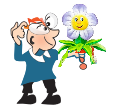 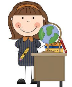 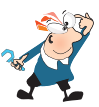 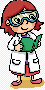 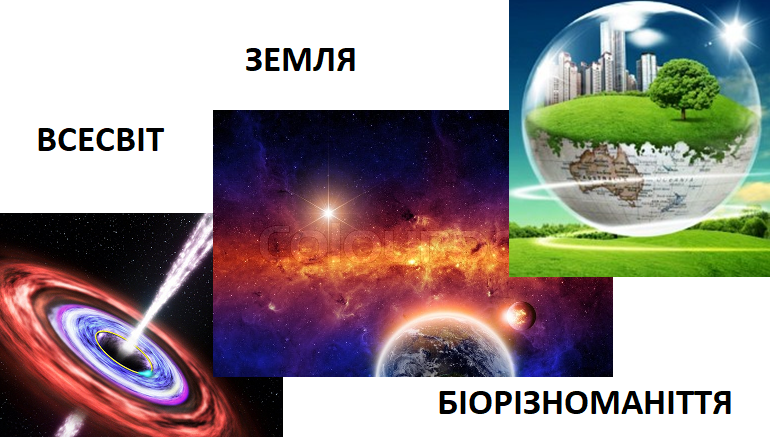 ВСЕСВІТ 48 год
Єдність різноманіття 24 год
Б.1. ВЕЛИКИЙ ВИБУХ     2 год
З чого все почалося?
Як вчені про це дізналися?
Б.2. МІКРО-, МАКРО- і МЕГАСВІТИ   2 год
Від мега- до мікро.
Як вивчають мікро- і мегасвіт?
Рекорди «най» у живій і неживій природі
Б.3. ФУНДАМЕНТАЛЬНІ ВЗАЄМОДІЇ    4 год
На чому все тримається?
Що  мене до тебе притягує?
Аж іскри від взаємодії 
Найсильніша із найменших
Чому вона слабка, якщо така сильна? 
«Велике об’єднання»
Б.4. ІЗ ДРІБНИХ ЧАСТИНОК  4 год
Чи є межа поділу? 
Як народжуються хімічні елементи?
Спроби класифікації хімічних елементів. 
Між фізикою та хімією.
Як у них розібратися, якщо їх понад сотню?
Із дрібних частинок. 
Теорія будови речовини.
Б.5. ЗАКОНИ ПРИРОДИ 4 год
Усе тече, усе змінюється.
Хаос  порядок. 
Простір  час. 
Маса енергія
 
Б.6. СВІТЛО: ЧАСТИНКА ХВИЛЯ   8 год 
Суперечка віків: хвиля чи частинка?  
Як народжується фотон?  
Про що може розповісти світло?
Про що можуть розповісти кольори?
Чим займається світло на Землі? Фотоефект.
 
Чудернацька хвиля
То підсилює, то послаблює.
Чи завжди буває тінь?
Як послабити світло?
Таємниці кольорової смуги.
ВСТУП  12 годПриродничі науки
А.1. ПРИРОДНИЧІ НАУКИ 4 год
Чому виникли науки?
Скільки існує природничих наук?
Людина частина природи чи господар планети?
Де живе наука і чи можна без неї обійтися?
А.2. ВЕЛИКІ ВІДКРИТТЯ 4 год
Географія  до і після Колумба
Біологія до і після Дарвіна
Хімія до і після Менделєєва
Фізика від Арістотеля до Ейнштейна
А.3. НАУКА І СВІТОГЛЯД 4 год
«Ми» – люди і «він» – світ
Наука і медіа.
Наука і мистецтво.
Наука і технології.
Всесвіт (продовження)
Б.7. СОНЦЕ 4 год
Зоря під іменем Сонце
Із самого центра Сонця
Сонце і Земля
Б.8. ЗОРІ 4 год
Увіковічені на небі
Котра найяскравіша?
Чи всі однакові?
Як народжуються і живуть зорі?
Незвичайні зорі
Б.9. СТРУКТУРА ВСЕСВІТУ 4 год
Не лише зорі
Як живуть зоряні родини
Космічний марафон.
Таємнича темна матерія
Яким буде наш Всесвіт в майбутньому?
Б.10. СОНЯЧНА СИСТЕМА 8 год
Ще одна таємниця народження
Будемо знайомі.  
Вічні каруселі
Наш супутник
Наші найближчі сусіди
Далекі гіганти
Очікувані і неочікувані гості
Б.11. ДОСЛІДЖЕННЯ КОСМОСУ  2 год
Космічні перегони
Про Сонячну систему із Землі і космосу
Чи єдині ми у Всесвіті?
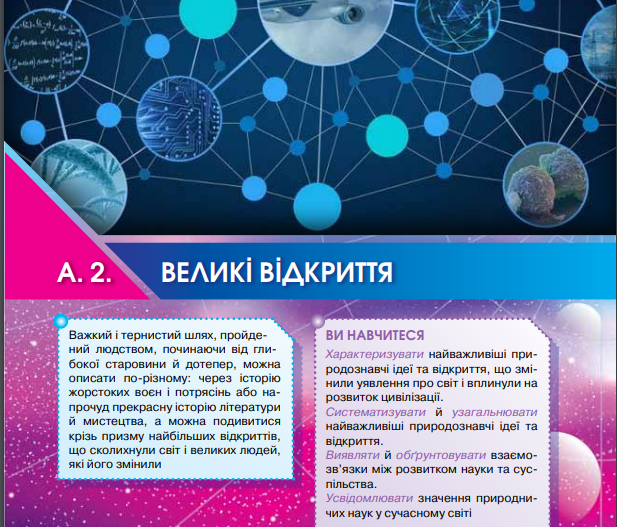 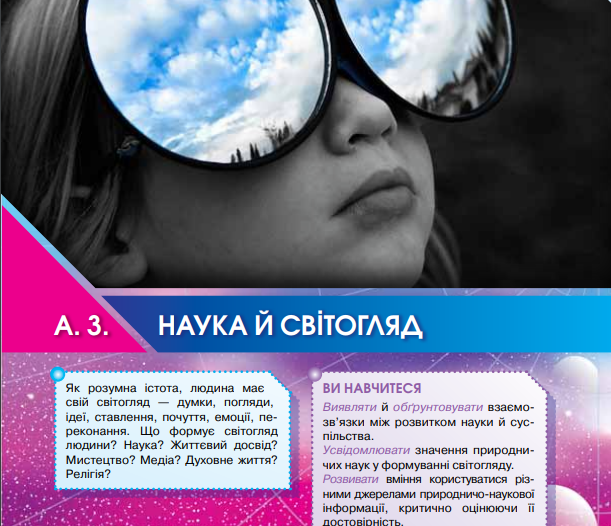 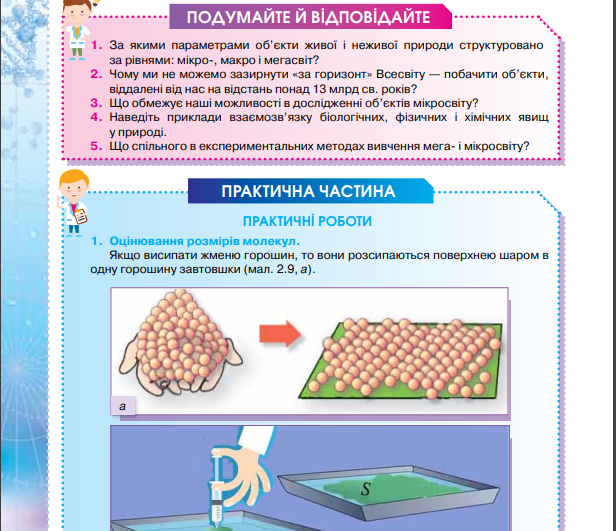 Визначення ядра змісту й вимог до його засвоєння
22) результати навчання - знання, уміння, навички, способи мислення, погляди, цінності, інші особисті якості, набуті у процесі навчання, виховання та розвитку, які можна ідентифікувати, спланувати, оцінити і виміряти та які особа здатна продемонструвати після завершення освітньої програми або окремих освітніх компонентів;
15) компетентність - динамічна комбінація знань, умінь, навичок, способів мислення, поглядів, цінностей, інших особистих якостей, що визначає здатність особи успішно соціалізуватися, провадити професійну та/або подальшу навчальну діяльність;
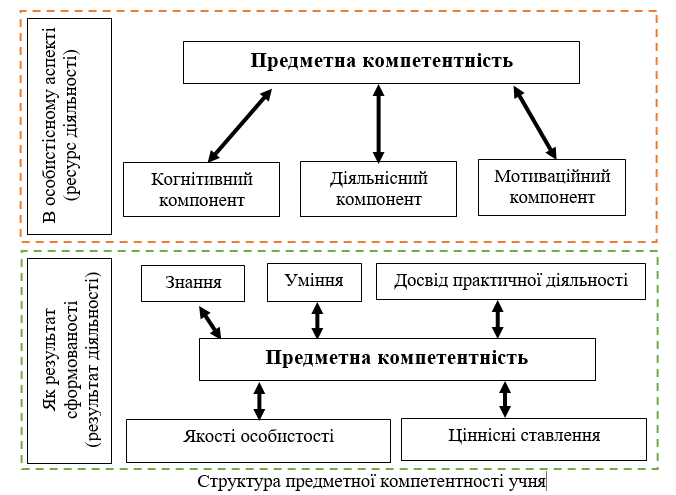 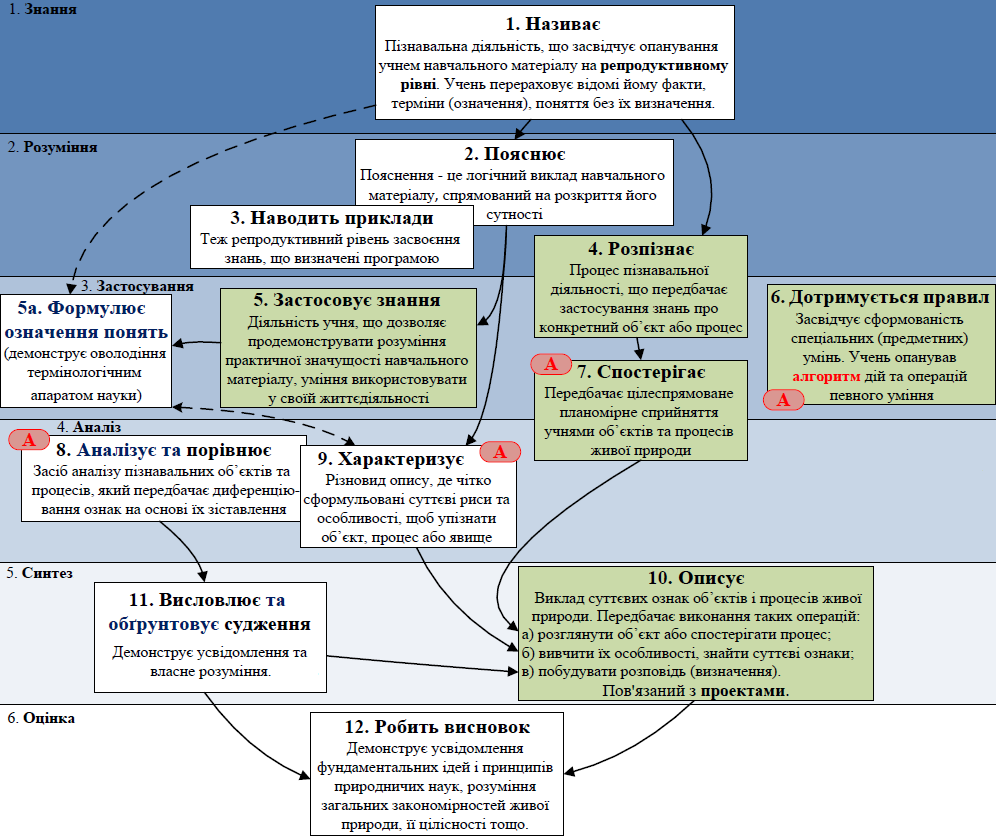 Оцінювання навчальних досягнень
Оцінюванню підлягають результати навчання якими є знання, уміння, навички, способи мислення, погляди, цінності, інші особисті якості, набуті у процесі навчання, виховання та розвитку, які можна ідентифікувати, спланувати, оцінити і виміряти, та які особа здатна продемонструвати після завершення навчання або в ході його.
Критерії, правила і процедури оцінювання є складовою системи забезпечення якості освіти в закладах освіти (внутрішньої системи забезпечення якості освіти). 
Внутрішнє оцінювання навчальних досягнень здобувачів освіти здійснюються на суб’єкт-суб’єктних засадах, що передбачає  встановлення рівня досягнених і очікуваних результатів навчання, визначених навчальною програмою та  систематичне відстеження індивідуального розвитку учнів у процесі навчання. Розроблення критеріїв і процедур внутрішнього оцінювання належить до компетенції вчителя.  У своїй діяльності учитель може користуватися приведеними нижче рекомендаціями, а також ініціювати інші способи оцінювання за умови, що вони прописані в освітній програмі закладу освіти.
Іванна Коберник, Вікторія Топол, “Нова українська школа”
http://nus.org.ua/articles/otsinyuvannya-po-novomu-yak-zakordonne-otsinyuvannya-v-pochatkovyh-klasah-mozhna-vykorystaty-v-ukrayini/
1. Інтерактивні технології взаємодії
1.1. робота в парах, 
1.2. ротаційні (змінювані) трійки, 
1.3. два – чотири – всі разом, 
1.4. карусель, 
1.5. робота в малих групах, 
1.6. акваріум.
2. Технології колективно-групового навчання
2.1. обговорення проблеми в загальному колі, 

2.2. мікрофон, 

2.3. незакінчені речення, 

2.4. мозковий штурм, 

2.5. навчаючи – учусь,
2.6. ажурна пилка, 

2.7. аналіз ситуації, 

2.8. вирішення проблем, 

2.9. дерево рішень.
3. Технології ситуативного моделювання
3.1. симуляції або імітаційні ігри, 

3.2. спрощене судове слухання, 

3.3. громадські слухання, 

3.4. розігрування ситуацій за ролями

3.5. дебати
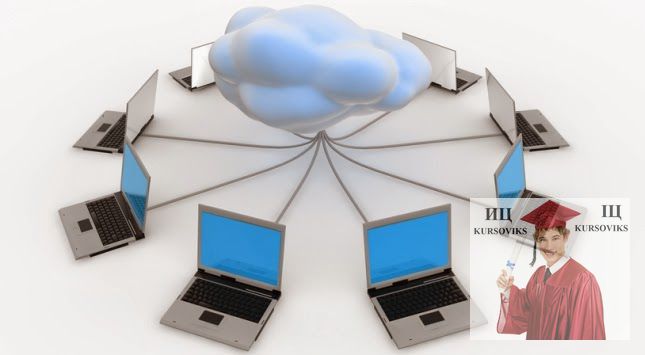 3.2.Топ-10 технологій навчання
МАСОВЕ ВІДКРИТЕ СОЦІАЛЬНЕ НАВЧАННЯ
Це продовження історії з масовими відкритими онлайн-курсами (MOOC), але тепер акцент переноситься з відеолекцій та транслювання навчання величезній кількості людей, на те, як в процесі проходження MOOC утворювати спільноти, щоб організувати мережеве колегіальне навчання. Адже спілкування - невід'ємна частина будь-якого навчання.
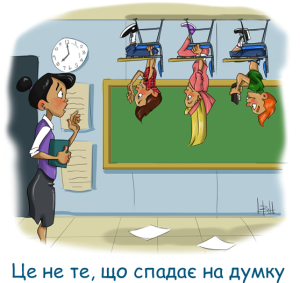 ПЕРЕВЕРНУТИЙ КЛАС

Так називають метод навчання, при якому вся теоретична і лекційна програма вивчається будинку, а в класі з учителем детально розбираються завдання і вправи по темі. Тобто все в цьому класі навпаки: лекції - вдома, а домашка - в класі.

НАВЧАННЯ ПІД ЧАС ПОДІЙ
З найбільшим завзяттям вчаться не під час щоденних і рутинних походів в школу, а під час освітніх фестивалів і свят. Треба влаштовувати такі заходи, щоб учні самі прибігли на них вчитися.
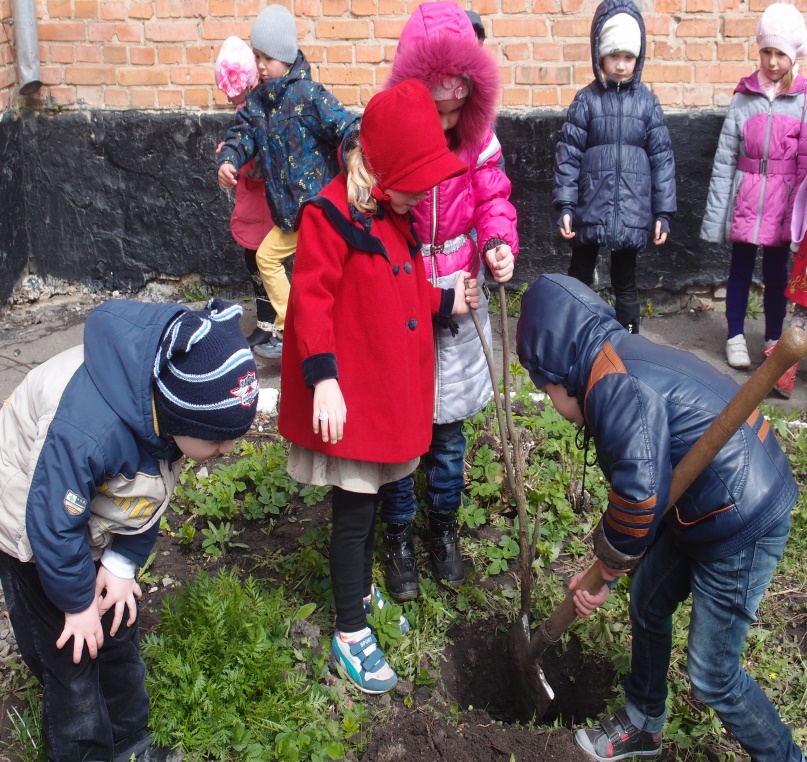 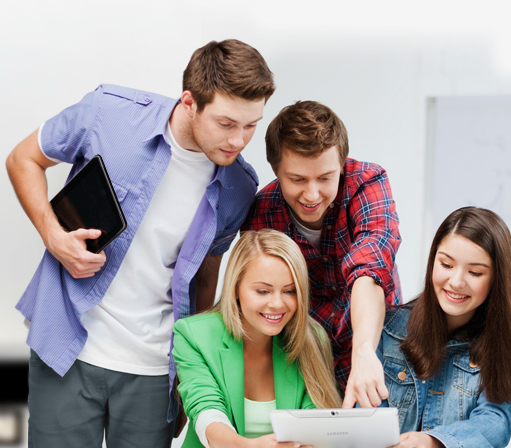 BYOD
Bring your own devices (принесіть свої дивайси) - це принцип, при якому для занять активно використовуються смартфони, ноутбуки, планшети і все що завгодно. Але пристрої ці не були надані державою або бізнесом. Мова йде про персональні телефони і комп'ютери, які вже є у самих учнів. 
ДИНАМІЧНЕ ОЦІНЮВАННЯ
Оцінки при такому підході ставляться не за одиничні завдання, а за прогрес у вивченні предмета в цілому. Оцінки учня порівнюють не з оцінками одноклаників, а з його власними.  І це мотивує.
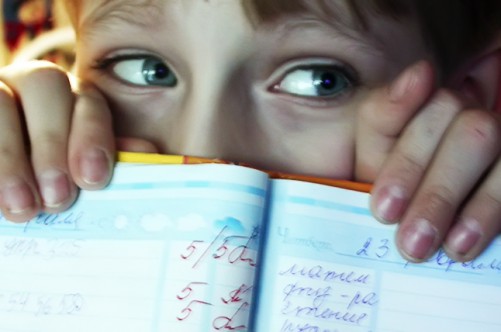 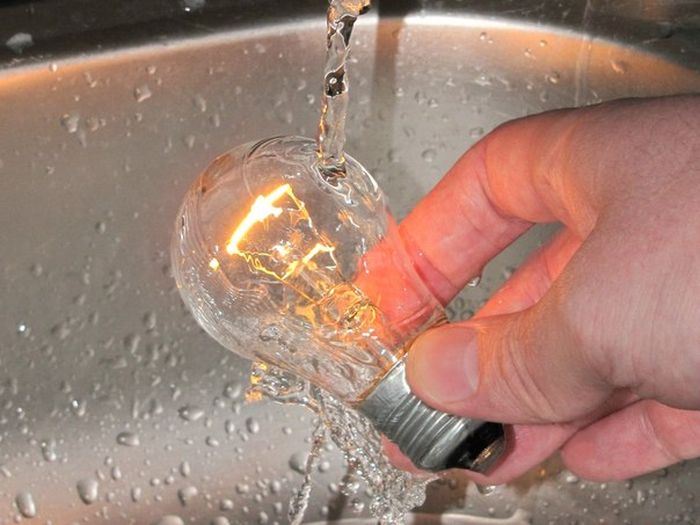 НАВЧАННЯ, що дозволяє по-новому поглянути на свою ПОВСЯКДЕННІСТЬ
Щоб заразити інтересом учнів, їх треба здивувати. Найефективніший спосіб - показати, як, наприклад, фізичні або хімічні процеси проявляються кожен день у нас на кухні. Або провести досліди вдома.

СТОРІТЕЛЛІНГ У НАВЧАННІ
Щоб правильно зрозуміти нову тему, вона повинна бути, як мінімум, добре і логічно структурування, а, як максимум, ефектно подана. І першим, і другим займається сторітеллінг. З'являється все більше додатків і сервісів, що дозволяють піднести нову тему не тільки у вигляді лекції та презентації, а й у вигляді коміксу або «ментальних карт».

БРІКОЛАЖ
Останній і, мабуть, самий цікавий принцип. Бріколаж в освіті - це використання для навчання всього, що завгодно, крім спеціально створених інструментів на кшталт підручників.
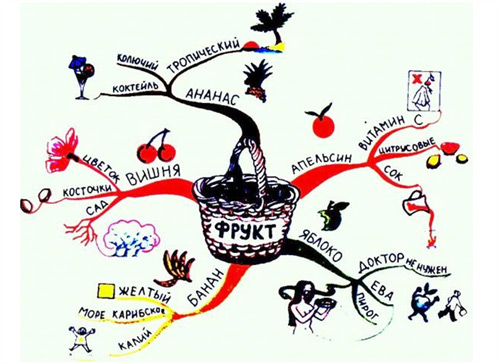 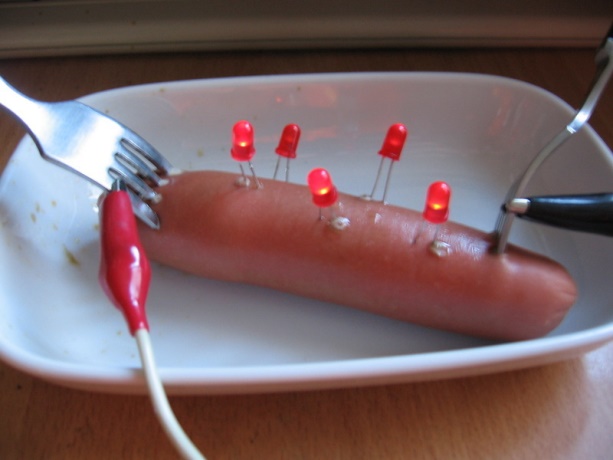 Кейс-метод
Кейс-метод – яскравий приклад інтерактивних технологій. Надзвичайно ефективним є такий вид роботи, як кейс-метод (від англ. саsе studу – вивчення ситуації), відомий у вітчизняній освіті як метод ситуативного навчання на конкретних прикладах).
метод проектів
Метод проектів - ефективна технологія навчання
Ідея включення проектної діяльності в освітній процес була запропонована американським педагогом і філософом Джоном Дьюї більше століття тому. Метод проектів - педагогічна технологія, зорієнтована не на інтеграцію фактичних знань, а на їх застосування і набуття нових (часто шляхом самоосвіти).
Дякую за увагу!